Higher Education For All
Dr Scott Hollier 
PWAC 2023
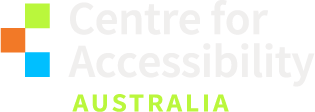 1
Who am I?
Professional: 
Chief Executive Officer, CFA Australia 
Co-convenor, W3C WAI Research Questions Task Force 
Academic: 
Senior Lecturer, Professional Certificate in Web Accessibility, University of South Australia
Adjunct Senior Lecturer, Edith Cowan University
Personal: 
Author of book ‘Outrunning the Night’ 
Legally blind, first-hand knowledge of access issues
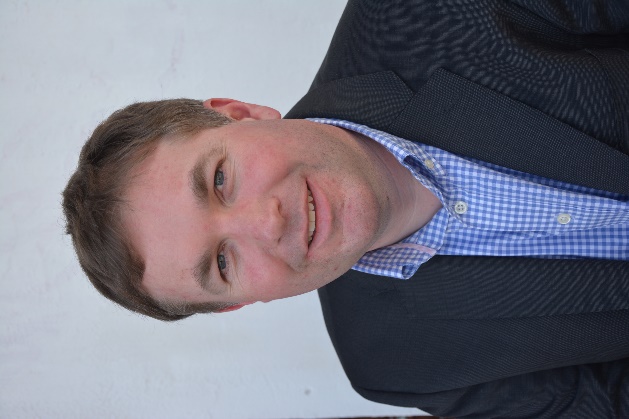 Acknowledgement
This project and its outputs have been funded by the Western Australian government, Department of Communities. Our thanks and appreciation to the department and the Hon. Don Punch, Minister for Disability Services, in the support of the project.
Higher Education for all project
Aim: 

To support current and prospective students with disability by addressing the accessibility issues faced in university websites.
4
Testing process
Public facing critical information and content tested on UWA, Curtin, ECU, Notre Dame and Murdoch websites 
Current student focus group 
Other feedback from prospective and current students 
Websites audited based on WCAG-EM 1.0 processes and WCAG 2.1 Level AA standard
Audit results provided to respective universities 
Sector report created
Initial challenges – getting in touch
Notre Dame supportive of project from start  and helped support grant application 
Others initially reluctant about how report would be framed but very supportive as project progressed
Findings – current students
Colour contrast 
Non-descriptive links e.g. ‘Click here’ 
LMS not being used correctly, e.g. all content in inaccessible PDF 
Lack of accessible campus map 
Lack of digital classroom information about which rooms are wheelchair accessible
Difficult for prospective students to contact disability support 
Online learning support better than face-to-face
Captions on videos helpful 
Lecturers didn’t always use microphones so content missing from video  
LMS navigation structure changing in each unit 
Campus disability maps terrible
Key issues
Alternative text 
Colour contrast 
Navigation	 
Link purpose 
PDF documents 
Code validation
Scorecard
Student response
Students acknowledge that some of their concerns are being addressed 
More work needs to be done, especially in terms of LMS consistency and equal footing between online and in-class students.
Campus maps remain a concern.
Industry response
Most universities have indicated that they have taken the audit findings on board
Anecdotal evidence suggests improvements have been made across all universities involved in the project 
This training will help address some questions raised about how to address specific issues.
Training identified
Most university staff outside of specific disability support staff do not have direct user experience in how people with disability use assistive technologies. 
All universities have some knowledge of digital access issues, but processes allow issues to fall through the cracks. 
Other digital access issues are largely unknown.
Workshops provided to marketing/comms and ICT staff.
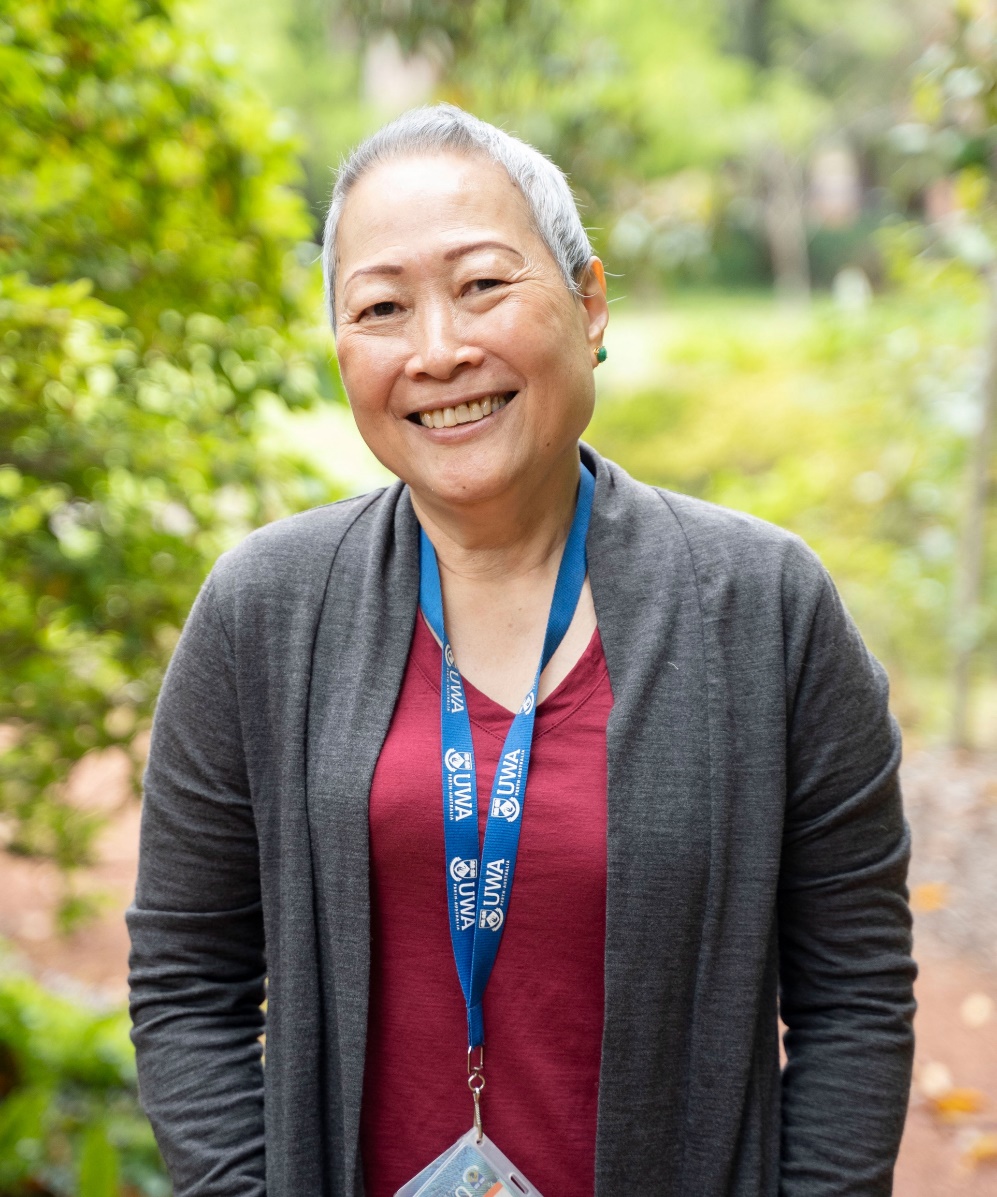 “Digital accessibility is important. It's not just materials, it’s also the experience itself. It's a holistic experience of being in a place supported by digital tools.”- Irene
Report and feedback
The report is available now from the Policy and Research - Centre For Accessibility Australia website.
Further information
E-mail: 		scott.hollier@accessibility.org.au
Website: 		accessibility.org.au
Mobile: 		0430 351 909
Twitter: 		@scotthollier
Membership: 	accessibility.org.au/membership
Book: 			outrunningthenight.com